Re-cap: approche conceptuelle de l’évaluations des systèmes dans le cadre du programme SCALA
Krystal Crumpler, spécialiste en changement climatique et ressources naturelles– programme SCALA, FAO

Samuel Tumwesigye, spécialiste en agriculture et adaptation au changement climatique– programme SCALA, PNUD
Wébinaire interne et échange sur les évaluations des systèmes- Partie 2
28-29 June 2022
Les grandes lignes
Les peuples autochtones et les groupes défavorisés sont particulièrement touchés par la maladaptation qui les prive souvent de nourriture et de moyens de subsistance et qui renforce et enracine les inégalités existantes.
Contexte : GIEC AR6
02. 
Adaptation, limites et maladaptation actuelles
03. 
Systèmes agroalimentaires et émissions de GES
01. 
Impacts du changement climatique
La majorité des mesures de gestion et d'adaptation des risques climatiques actuellement planifiées et mises en œuvre sont progressives.
Les limites souples peuvent être surmontées en s'attaquant aux contraintes financières, de gouvernance, institutionnelles et politiques.
Des limites fortes ont été atteintes dans certains écosystèmes et ne peuvent être inversées.
Les phénomènes extrêmes liés au climat ont affecté la productivité de tous les secteurs de l'agriculture et de la pêche, avec des conséquences négatives sur la sécurité alimentaire et les moyens de subsistance.
Les conséquences sont particulièrement graves pour les personnes vivant en Afrique subsaharienne, en Asie, dans les petits États insulaires, en Amérique latine et dans l'Arctique, ainsi que pour les petits producteurs alimentaires du monde entier.
Les systèmes agroalimentaires contribuent jusqu'à un tiers des émissions mondiales de GES.
Rapport AR6 du GIEC : Changement climatique 2022 Impacts, Adaptation et Vulnérabilité
Contexte : GIEC AR6
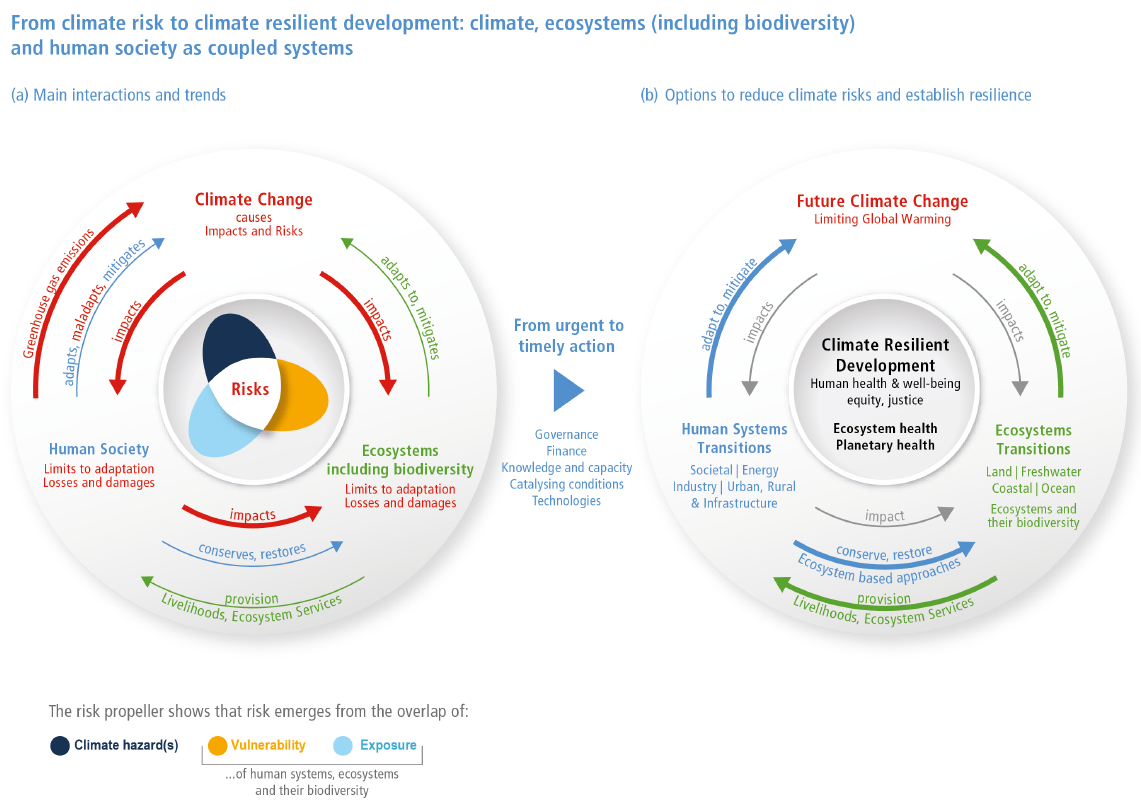 L’AR6 souligne le rôle de la transformation dans la réalisation de l'accord de Paris, des ODD et d'autres objectifs politiques.

"Des actions transformatrices sont nécessaires de toute urgence pour modifier les systèmes en raison de l'urgence requise et de l'ampleur des émissions, ainsi que des effets néfastes de l'escalade des risques climatiques, de la pauvreté et de la vulnérabilité."
Rapport AR6 du GIEC : Changement climatique 2022 Impacts, Adaptation et Vulnérabilité
Théories évolutives du changement transformationnel et transformatif
Exemple : mise en œuvre de changements systémiques vers des pratiques de production agroécologiques
Exemple : adaptation des systèmes de culture grâce à de nouvelles variétés ou à l'utilisation de technologies d'irrigation plus efficaces.
L'approche de SCALA pour réaliser des évaluations au niveau du système
Recherche : 7 dimensions du changement transformatif identifiées sur la base d'une revue de la littérature et d'études de cas
Cadre conceptuel : Outils/méthodes développés pour soutenir la conceptualisation et la planification d'une évaluation au niveau du système.
Planification technique et consultations nationales : Webinaires internes et appels bilatéraux avec les pays SCALA pour discuter des approches, des besoins et des priorités des pays en vue de concevoir une évaluation au niveau du système.
Application sur le terrain : Des évaluations au niveau des systèmes seront réalisées dans les pays SCALA en 2022/2023 afin de générer des preuves pour la mise en œuvre d'une action climatique transformatrice dans les secteurs de l'utilisation des terres et de l'agriculture.
Pensée systémique
Climat 
raisonnement
Innovation
Engagement du secteur privé
Genre et 
social 
inclusion
Développement durable
Approche pangouvernmentale
7 dimensions de l'action climatique transformatrice
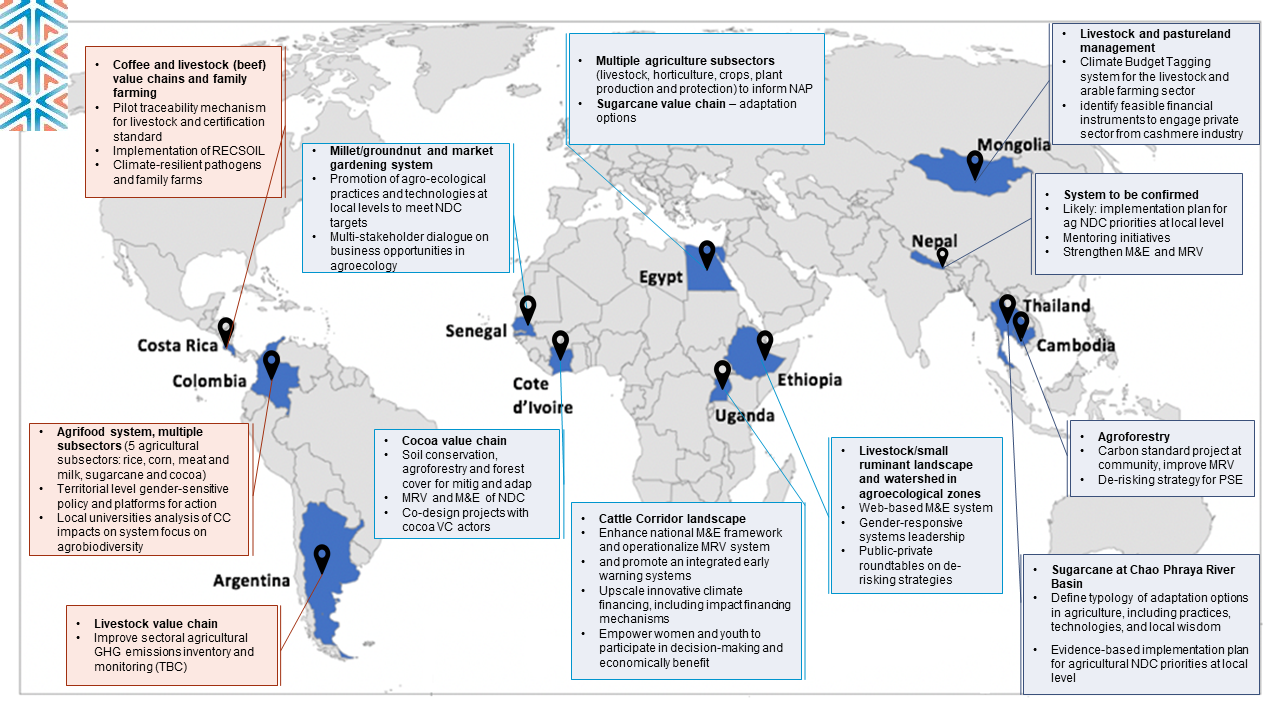 6/12 countries – landscape systems; 5/12 – Value Chains
MERCI
www.fao.org/in-action/scala
www.adaptation-undp.org/scala
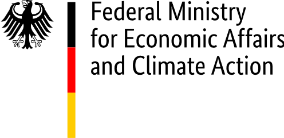